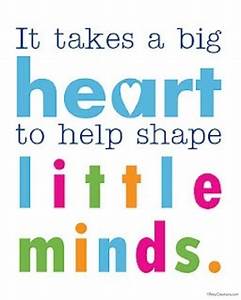 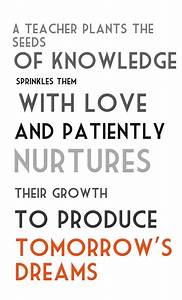 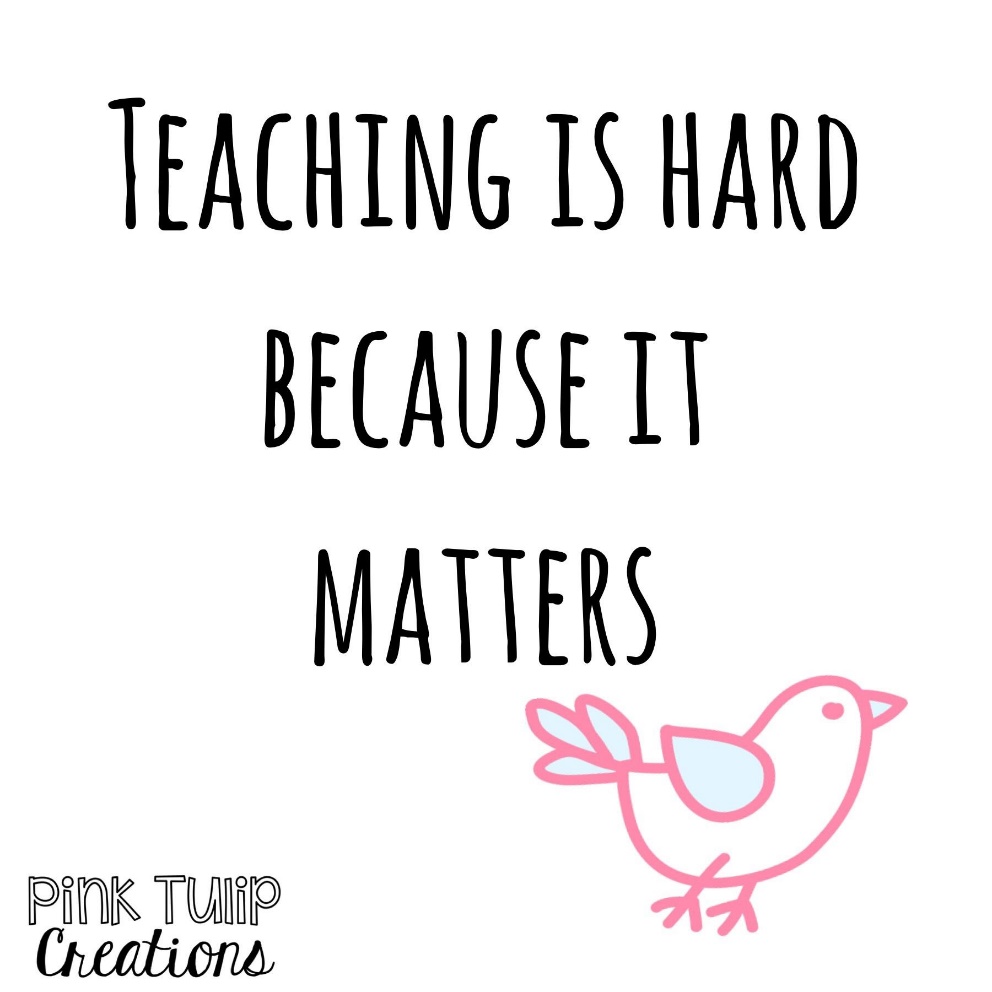 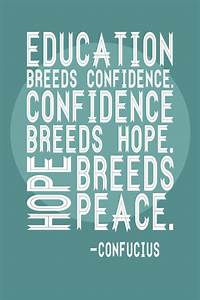 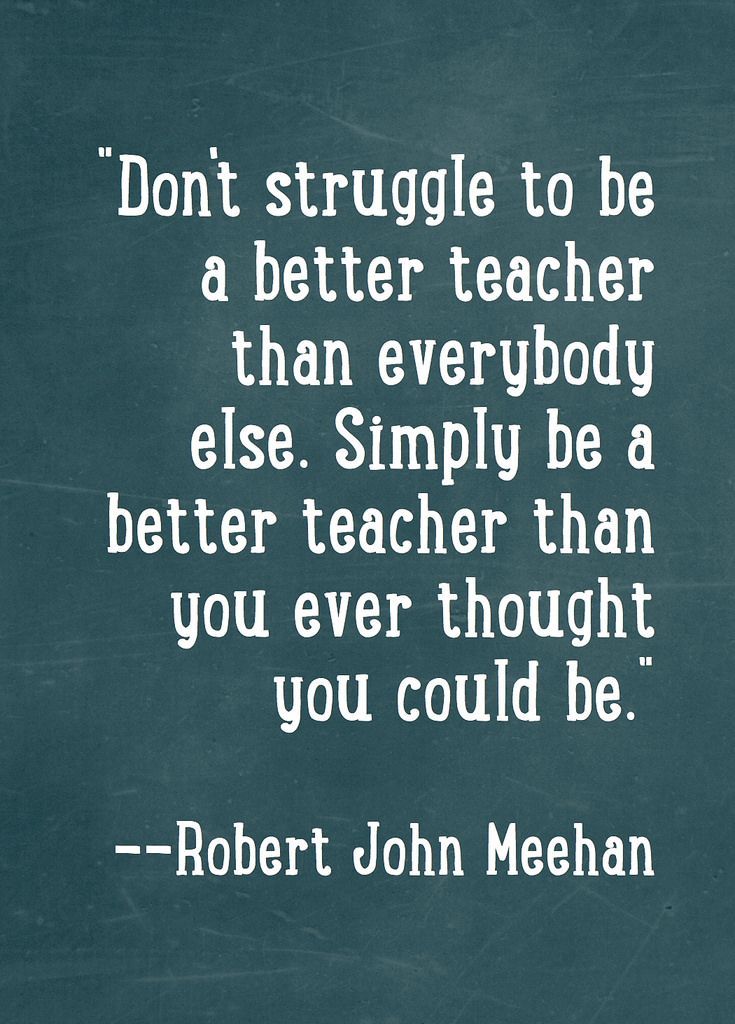 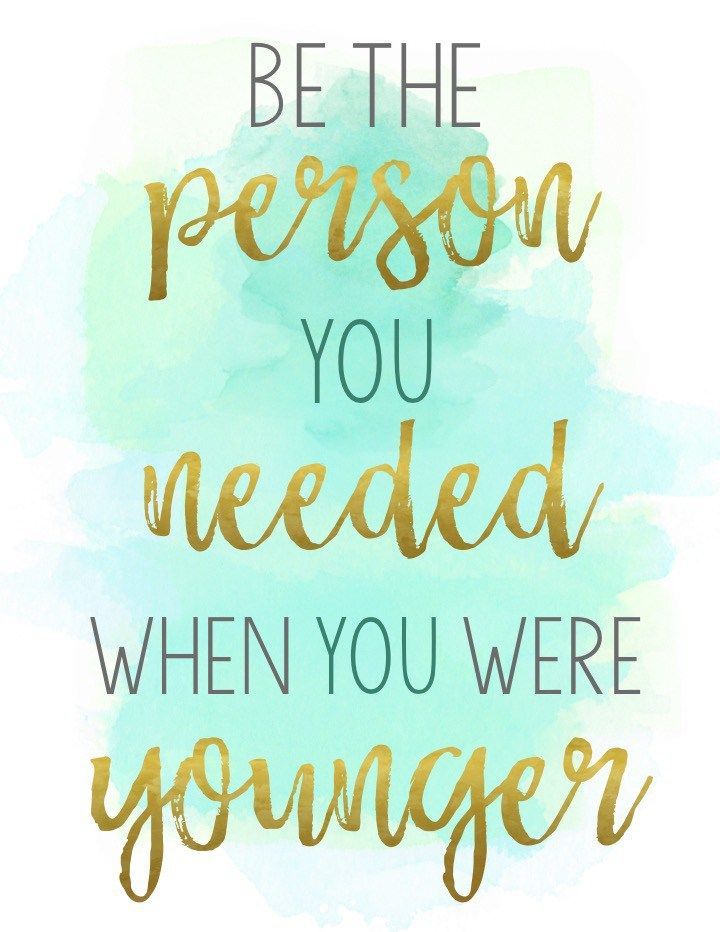 PART 1: HOW TO THRIVE AS A TEACHER
PART 2: ECF & INDUCTION IN A SCHOOL
ECT
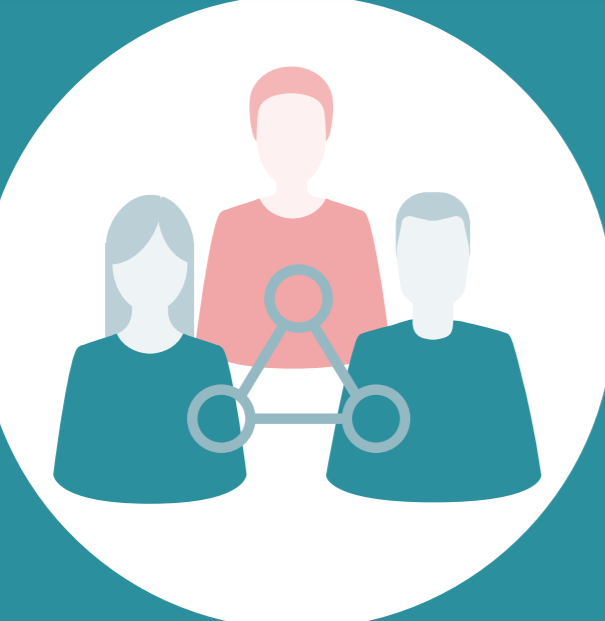 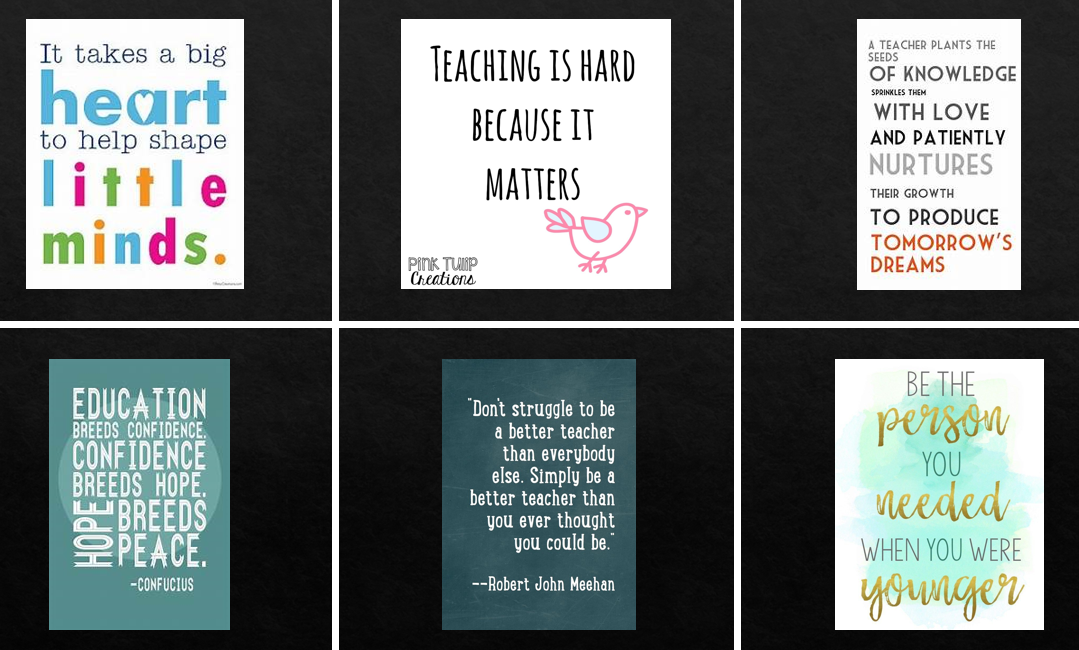 Induction Tutor
Mentor
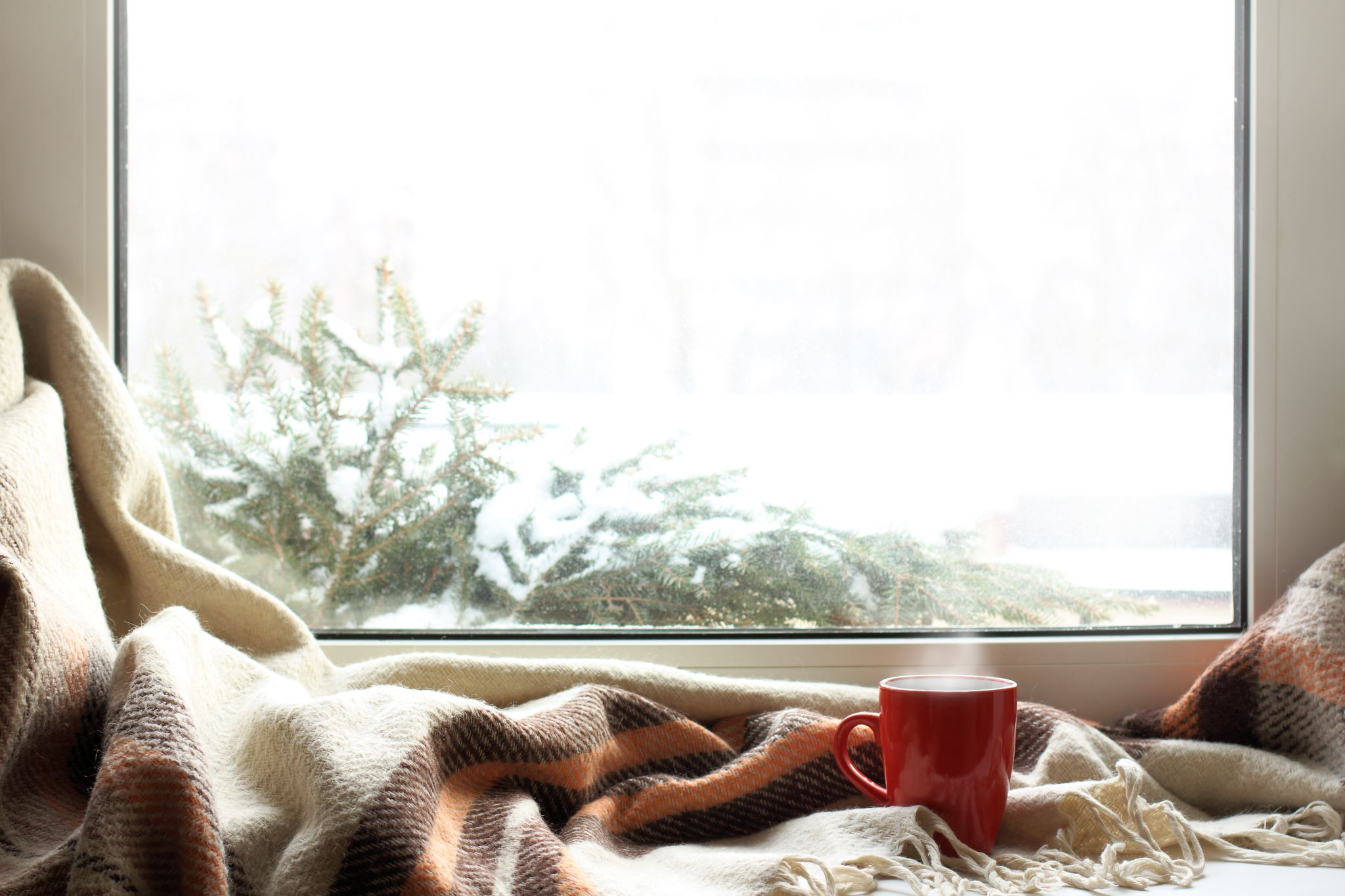 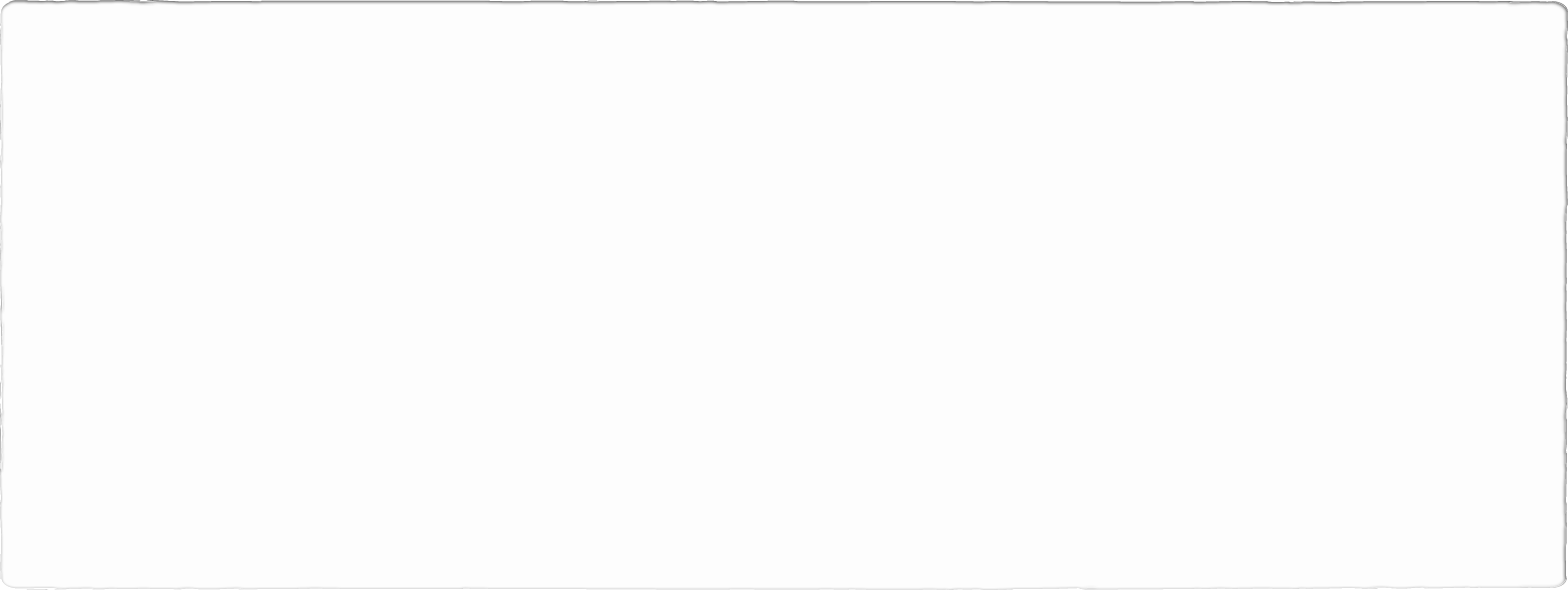 WHAT I WISH SOMEONE HAD TOLD ME ABOUT HOW TO THRIVE AS A TEACHER
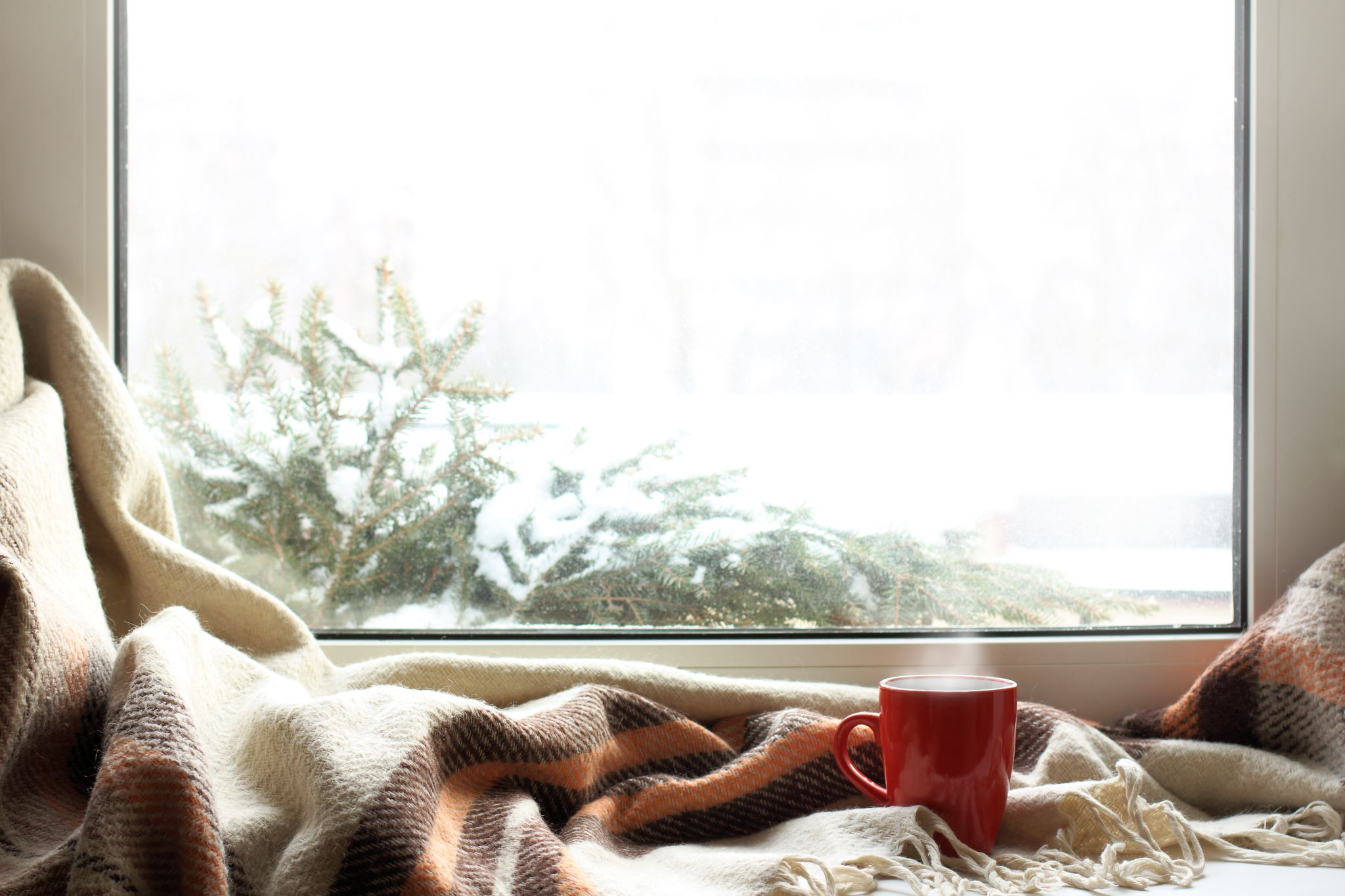 1. UNDERSTAND YOURSELF AND MAKE ADJUSTMENTS!
CHALLENGE
PUT THE 6 BLOCKS IN A COLUMN
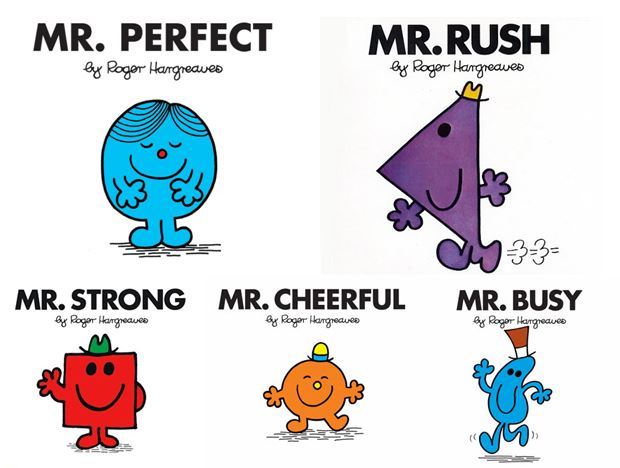 MR BE PERFECT
MR HURRY UP
INVEST SOME TIME IN KNOWING YOURSELF…WHAT DRIVES YOU?
MR BE 
STRONG
MR PEOPLE PLEASER
MR TRY HARD
WHAT DRIVES YOU?
PUT 6 BLOCKS IN A COLUMN
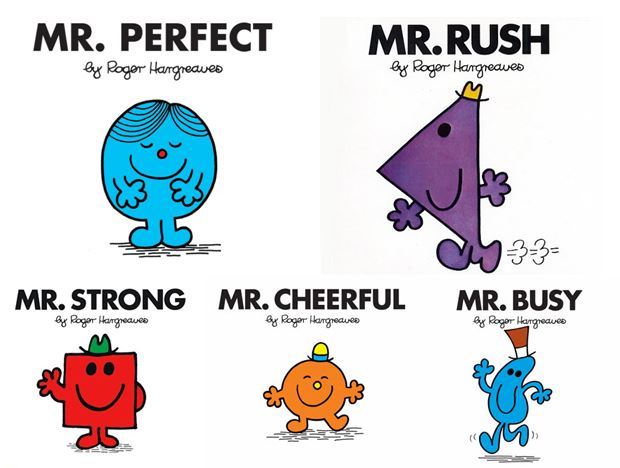 "I'll sit on the floor rather than sit at a table"

"I'll have to square up the blocks exactly"

"I'll try it out horizontally first“

"I'll have to see how fast I can build the column"

"I'll look around to see who is watching me"
MR BE PERFECT
MR HURRY UP
MR BE 
STRONG
MR PEOPLE PLEASER
MR TRY HARD
WHAT DRIVES YOU?
PUT 6 BLOCKS IN A COLUMN
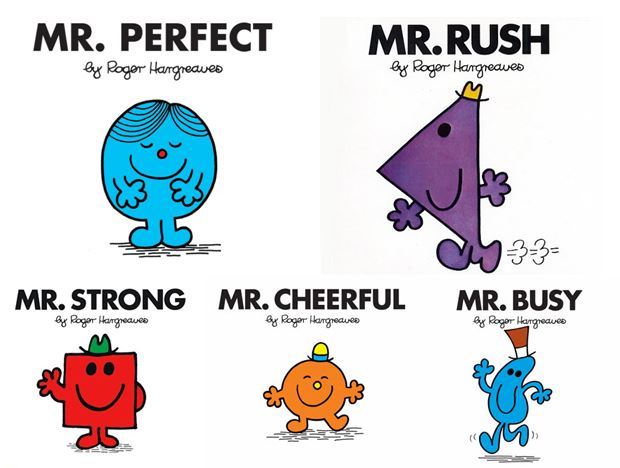 "I'll have to see how fast I can build the column"
MR BE PERFECT
MR HURRY UP
"I'll have to square up the blocks exactly"
MR BE 
STRONG
MR PEOPLE PLEASER
MR TRY HARD
"I'll sit on the floor rather than sit at a table"
"I'll try it out horizontally first“
"I'll look around to see who is watching me"
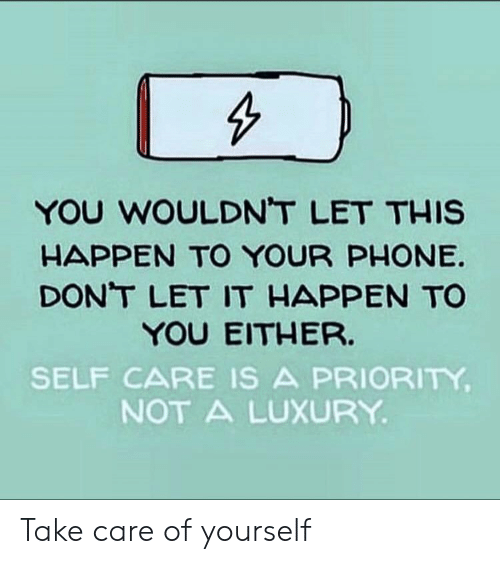 2. LOOK AFTER YOURSELF AND ESTABLISH GOOD HABITS
AT HOME AND IN YOUR HEAD
J _ _RN_ L/REFL_ _T
LOOK AFTER YOURSELF AND ESTABLISH GOOD HABITSPART 1: AT HOME AND IN YOUR HEAD
CONTROL YOUR T______
“Y_ _”
_AT, _LEEP, _OVE, _ELAX
JOURNAL/REFLECT
LOOK AFTER YOURSELF AND ESTABLISH GOOD HABITSPART 1: AT HOME AND IN YOUR HEAD
CONTROL YOUR TIME
“YET”
EAT, SLEEP, MOVE, RELAX
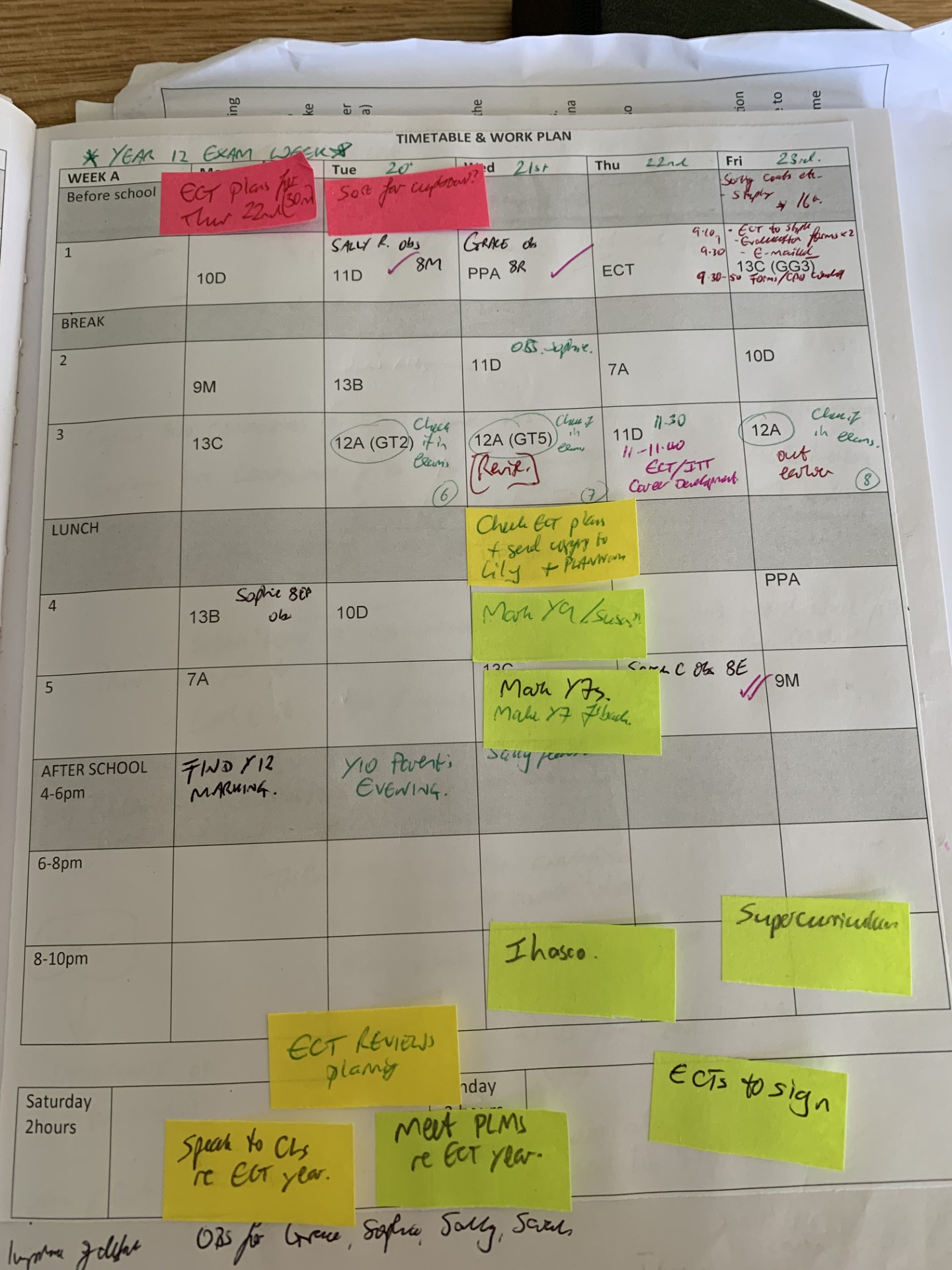 WORK PLANNER- Marking-Planning- Whole school calendar – find out when and where the ‘pinch points’ are and plan for them.- Plan when you are NOT going to work
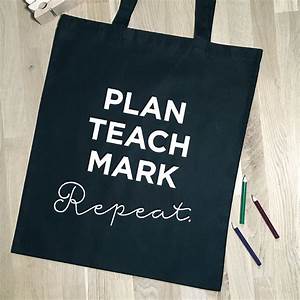 INVEST IN R___________
LOOK AFTER YOURSELF AND ESTABLISH GOOD HABITS IN SCHOOL
DON’T TRY TO DO _ _ERY_ _ _ _G
BE CONSISTENTLY G_OD
DO THE B _ _ _ _ S  WELL
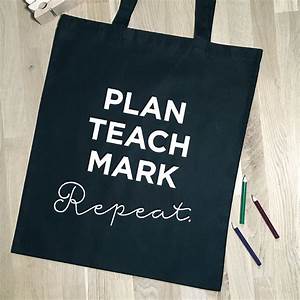 INVEST IN RELATIONSHIP
LOOK AFTER YOURSELF AND ESTABLISH GOOD HABITSPART 2: IN SCHOOL
DON’T TRY TO DO EVERYTHING
BE CONSISTENTLY GOOD
DO THE BASICS WELL
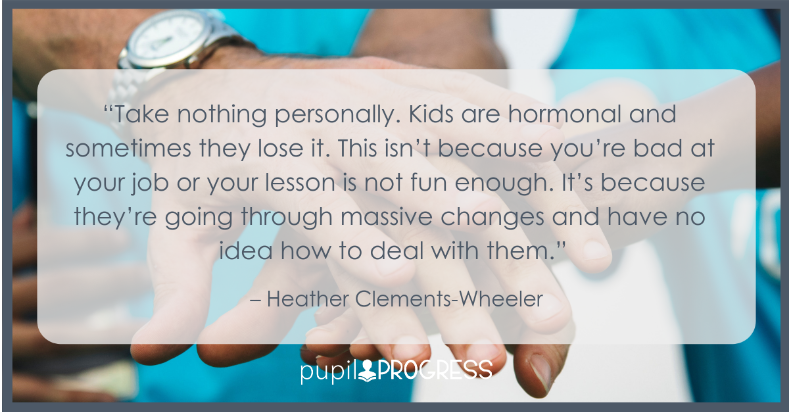 List as many Disney Characters as you can…
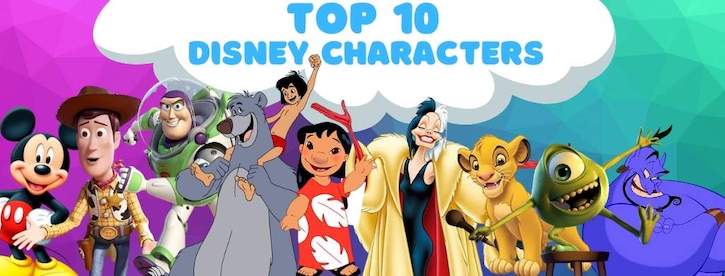 Appropriate Body
ECT
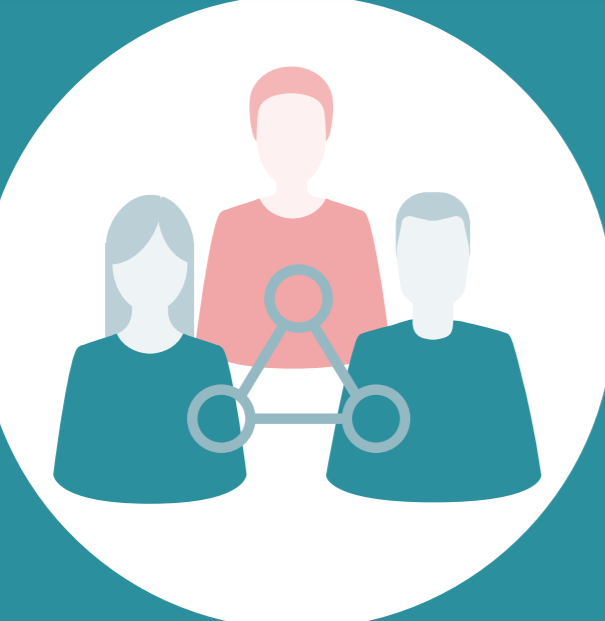 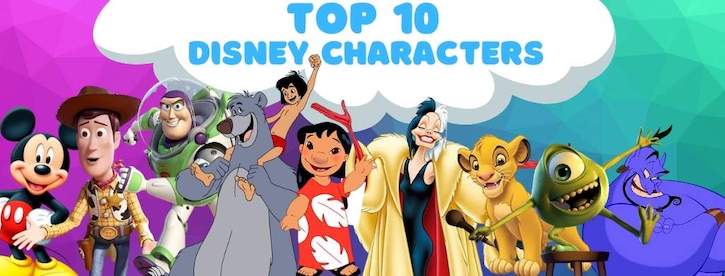 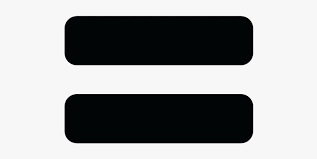 Induction Tutor
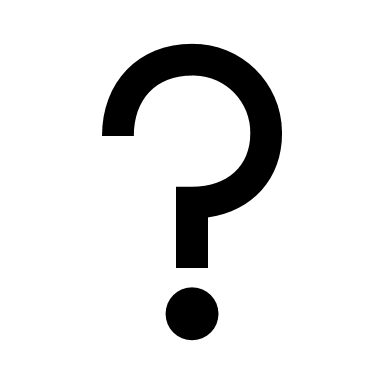 Mentor
Induction
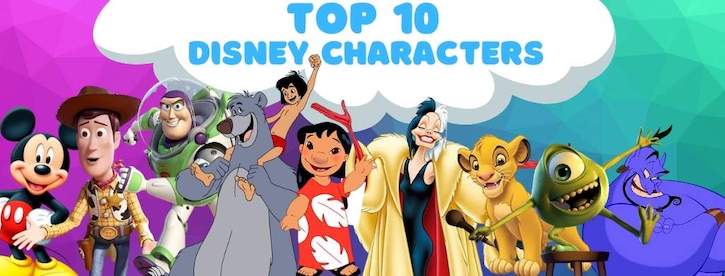 All qualified teachers who are employed in a relevant school in England must, by law, have completed an induction period satisfactorily.
Statutory induction is not a legal requirement to teach in FE or the independent sector, academies, free schools and BSOs, but may be served in these settings. 
Early Career Framework (ECF) based training is expected to be embedded as a central aspect of induction.
An appropriate body (AB) has the main QA role within the induction process. The AB is responsible for checking schools have put in place an induction programme based on the ECF. 
Monitoring and support throughout induction should be sufficient that there are no surprises when an ECT reaches a formal assessment point.
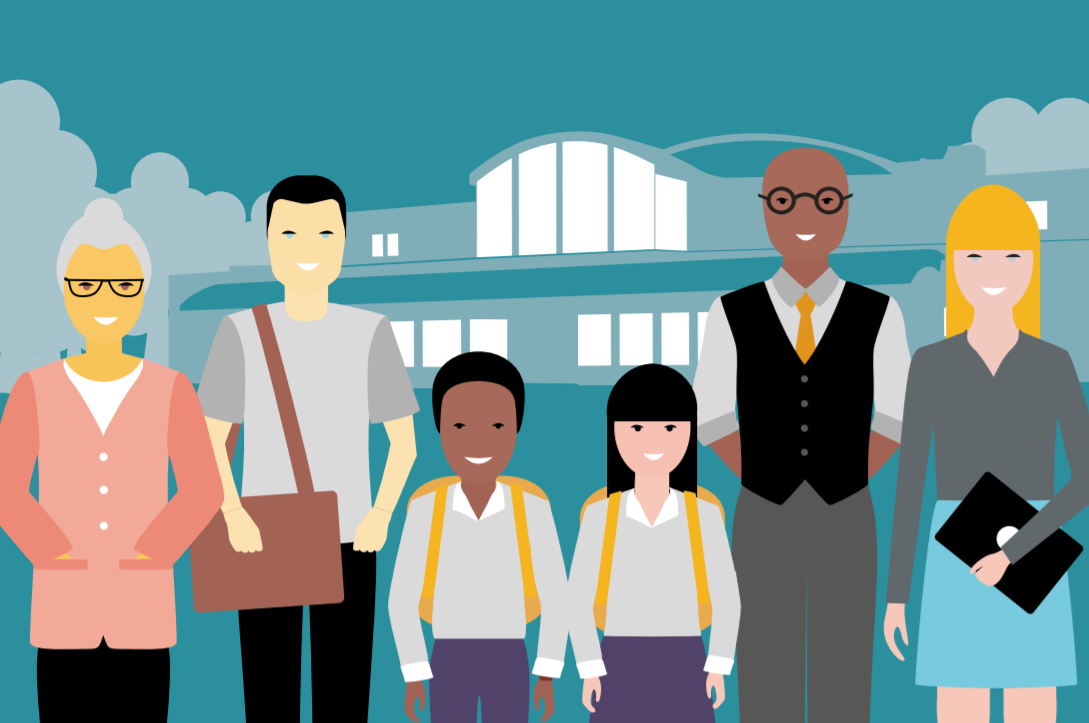 Find the full Induction Guidance for Early Career Teachers :
https://assets.publishing.service.gov.uk/government/uploads/system/uploads/attachment_data/file/972316/Statutory_Induction_Guidance_2021_final__002_____1___1_.pdf
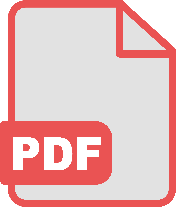 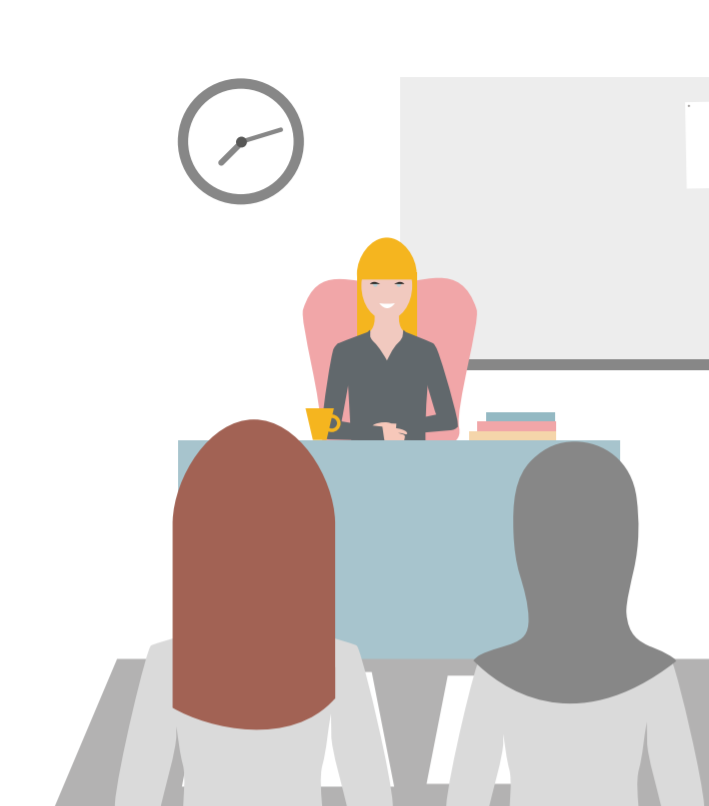 Early Career Framework
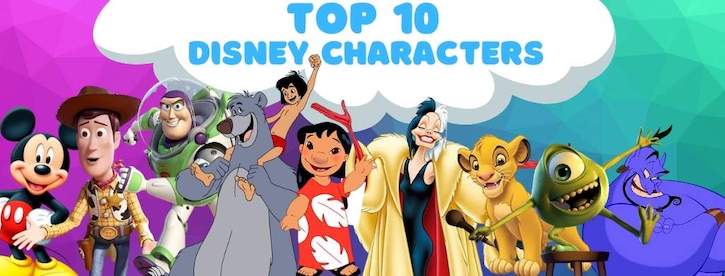 The Early Career Framework consolidates the…
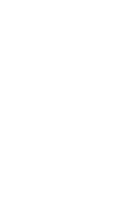 Evidence Statements:Learn that…
Practice Statements: Learn how to…
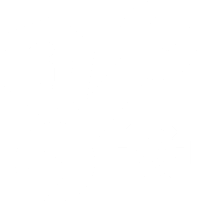 …of the ITT Core Content Framework.
It includes sections on…
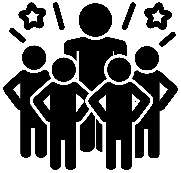 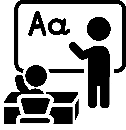 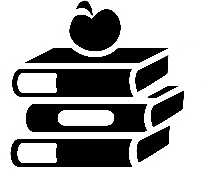 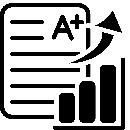 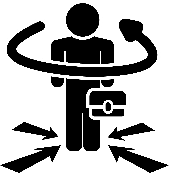 Behaviour Management
Curriculum
Pedagogy
Assessment
Professional Behaviours
Spot the difference?
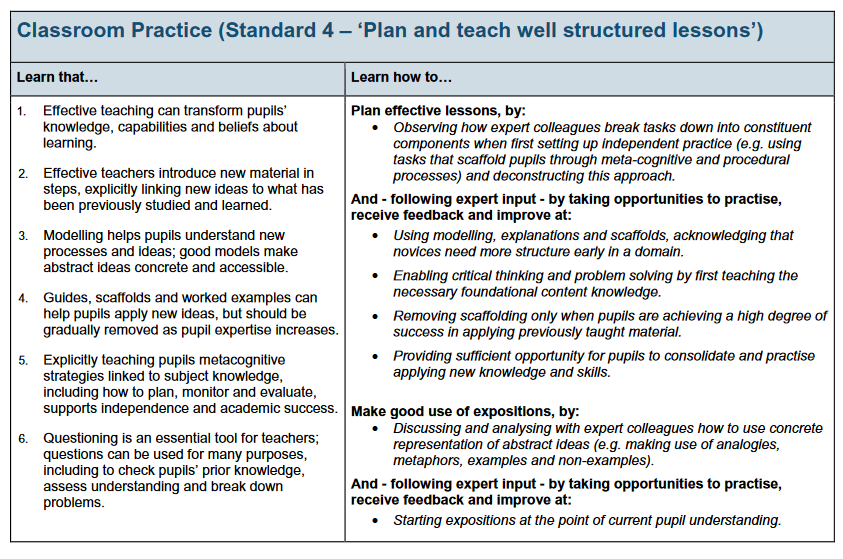 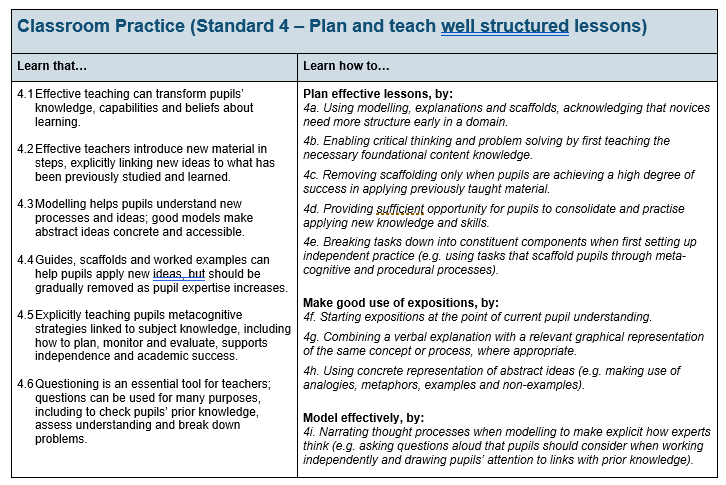 Understanding the Early Career Framework
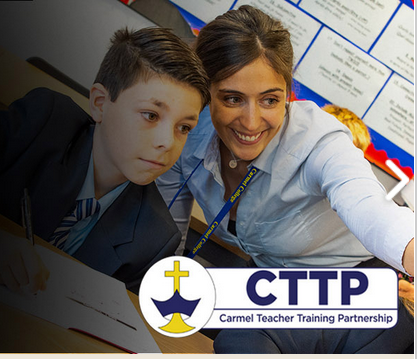 [Speaker Notes: Opportunity to look at one standard and identify the difference – there isn’t much – part of a three year cycle of becoming increasingly confident and adept with all of these core skills.]
Spot the difference?
ECF
ITT
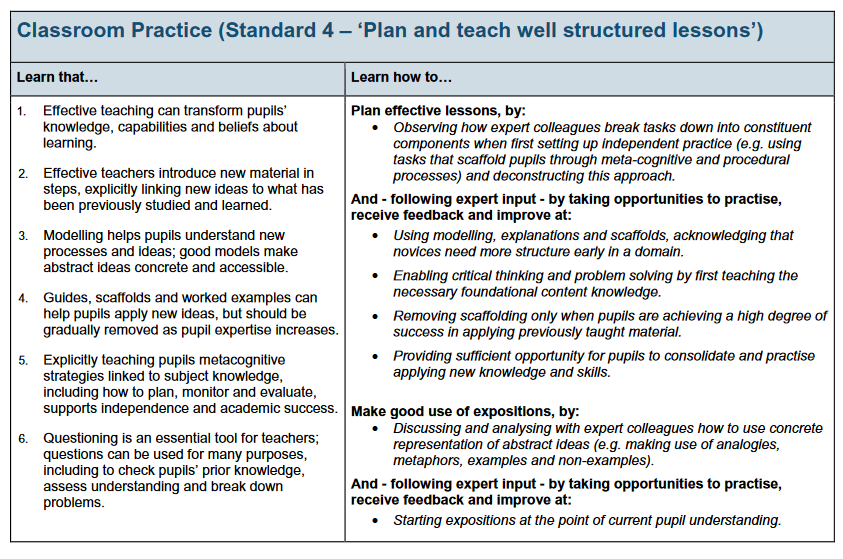 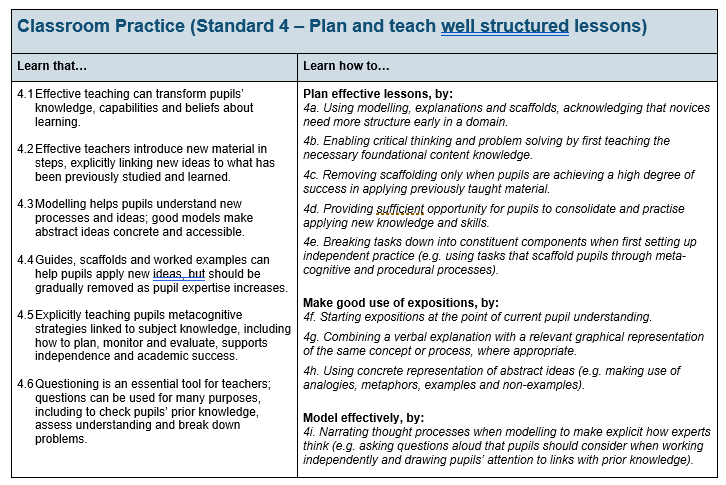 Understanding the Early Career Framework
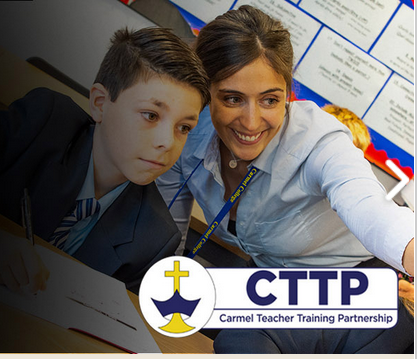 [Speaker Notes: Opportunity to look at one standard and identify the difference – there isn’t much – part of a three year cycle of becoming increasingly confident and adept with all of these core skills.]
1 hour self-directed study

1 hour mentor meeting – protected timetabled time for ECT and Mentor
2 hour ECT training provided by UCL/NETSP

Module Audit

2 hour self-directed study for Mentor training
Online Learning Community

1 hour mentor meeting
Lesson observation – teacher standards
Review with induction tutor against teacher standards
Lesson observation
Review with induction tutor against teacher standards
A typical Year 1 ECT half-term at Carmel
BEING AN EARLY CAREER TEACHER
LINE MANGERS
PASTORAL   CURRICULUM
INDUCTION TUTOR
EACH OTHER
MENTOR
SUPPORT
STANDARDS BASED
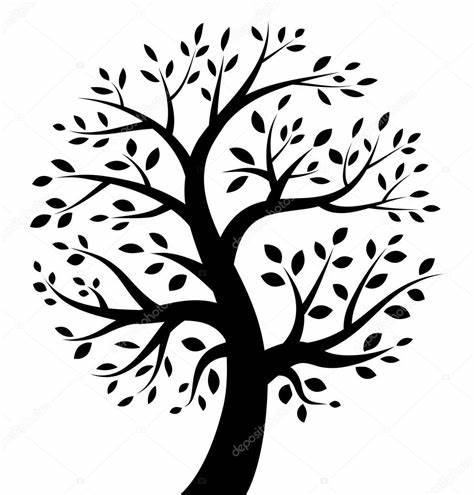 EARLY CAREER FRAMEWORK
CPD & EARLY CAREER FRAMEWORK
REGULAR OBSERVATIONS
WHOLE SCHOOL
INDUCTION
&
ASSESSMENT
ECF MENTOR
4 x TERMLY REVIEWS
PEER SUPPORT
2 x FORMAL ASSESSMENT REPORTS
YOUR ROUTE TO A SUCCESSFUL ECT INDUCTION
BEING AN EARLY CAREER TEACHER
Impact on Early Career Teachers
Comprehensive support
‘The right thing at the right time’
Opportunities to share experiences as part of a wider community
Developing career long habits and mind-sets
Acknowledges and addresses work-load concerns
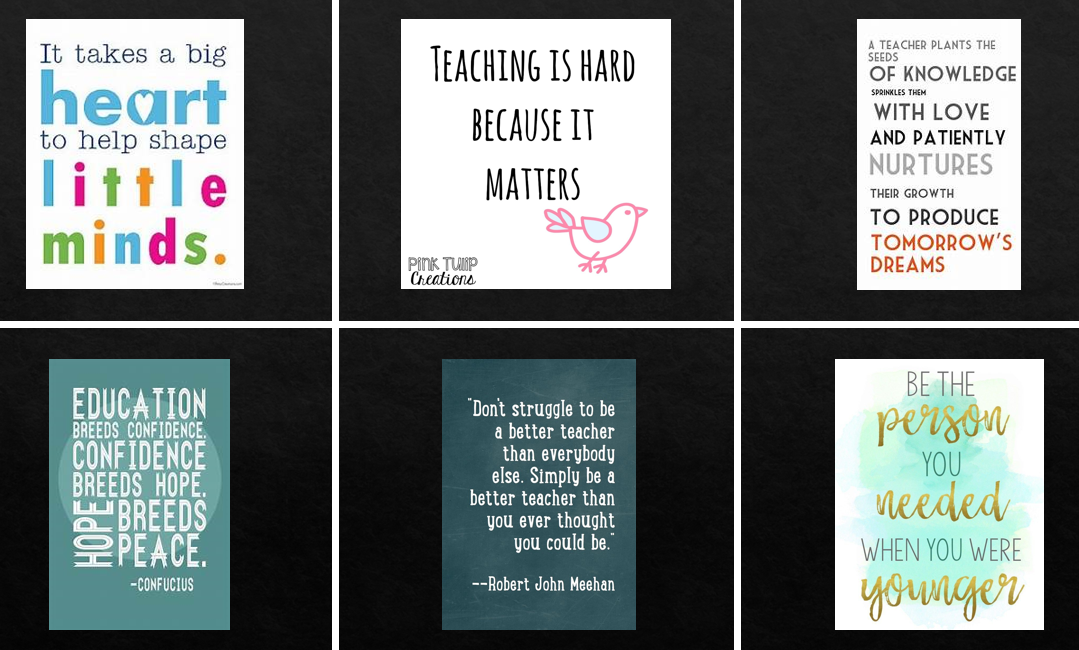 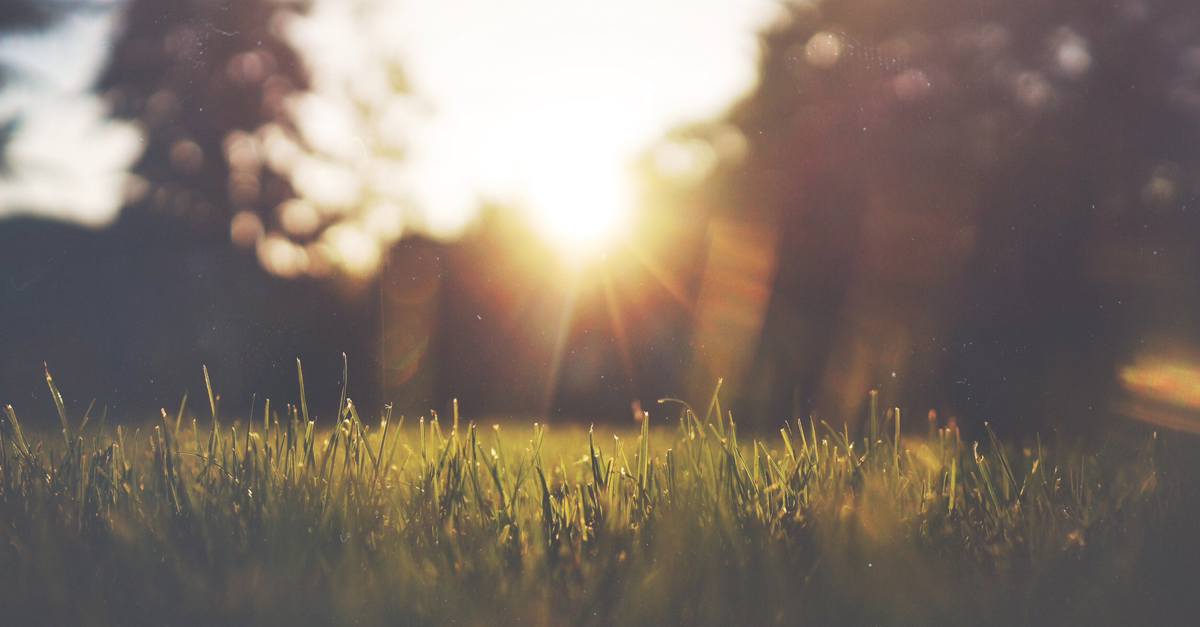 May your work excite your heart, Kindle in your mind a creativity
To journey beyond the limits of all that has become wearisome

May your work challenge you towards new frontiers that will emerge
As you begin to approach them,
Calling forth from you the full force and depth of your undiscovered gifts.

May your work fit the rhythms of your soul,
Enabling you to draw from the invisible new ideas and a vision that will inspire.

Remember to be kind  to those who work with you,
Endeavour to remain aware of the quiet world that lives behind each face.

Be fair in your expectations, Compassionate in your criticism,
May you have the grace of encouragement to awaken the gift in the other’s heart,
Building in them the confidence to follow the call of the gift.
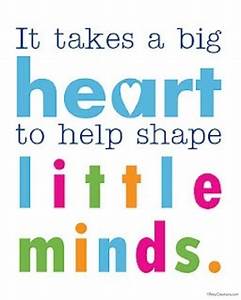 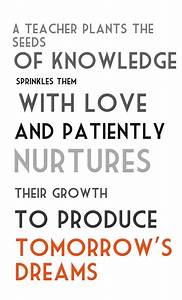 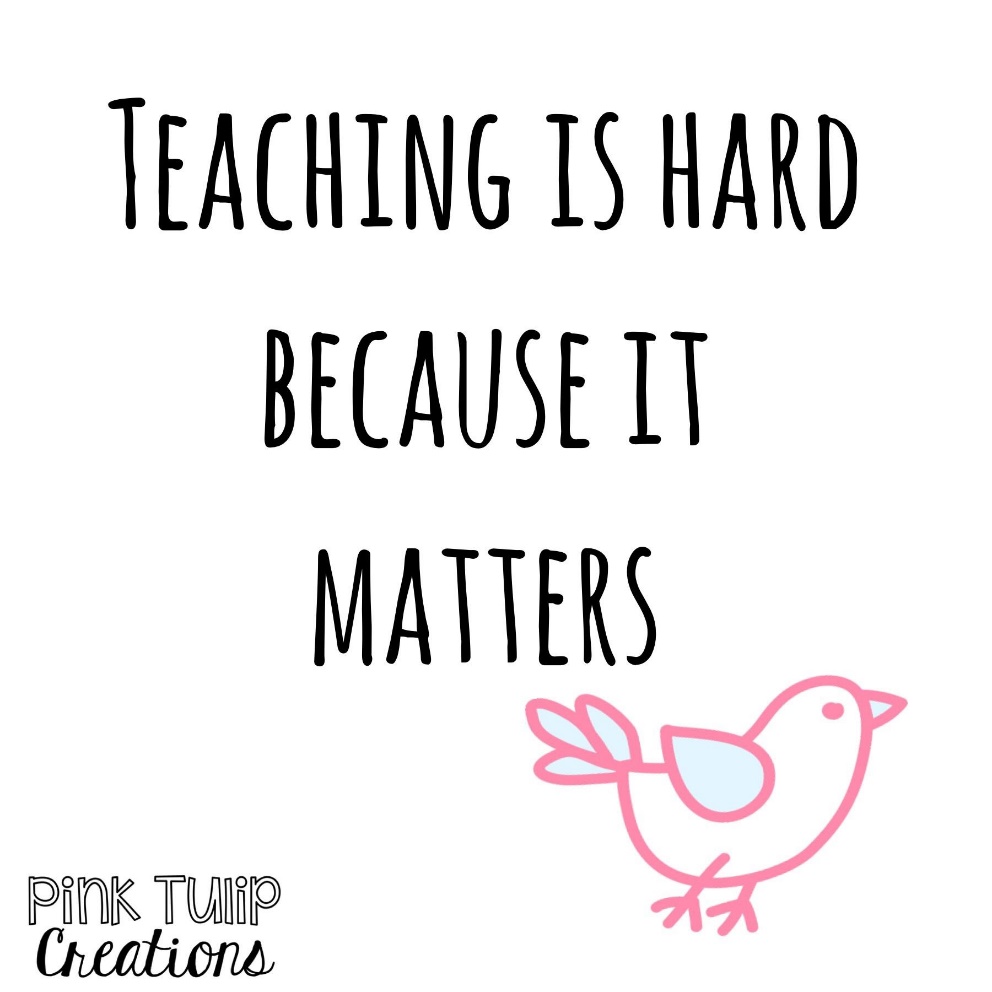 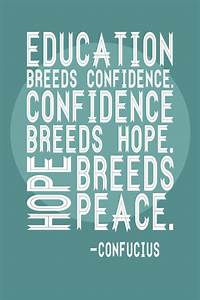 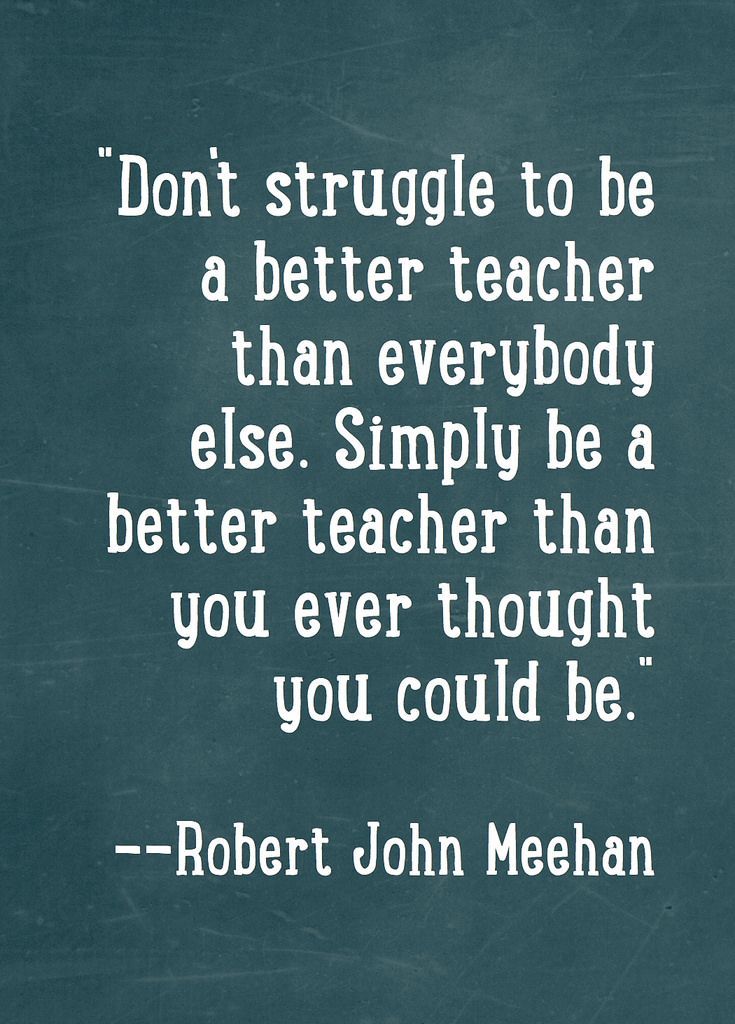 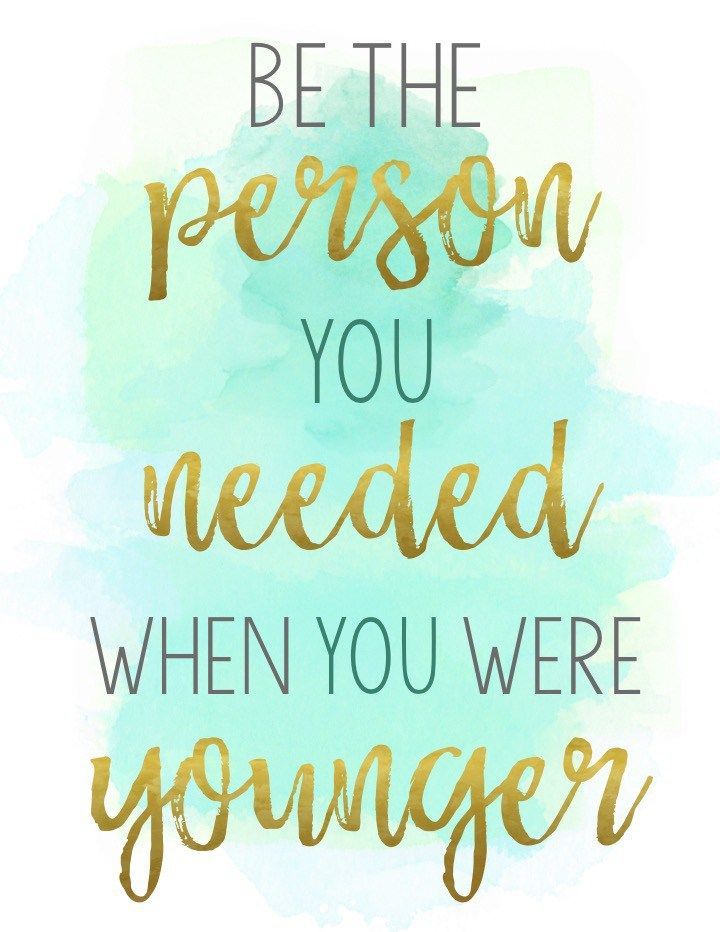